Odnos Sociologije i drugih društvenih nauka
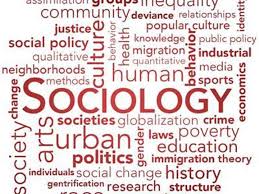 Politička ekonomija je “nauka o zakonima koji vladaju proizvodnjom i razmjenom materijalnih sredstava za život u ljudskom društvu” (Engels).

 Pravne nauke istražuju pravne propise i norme koje su prihvaćene u datom društvenom sistemu. 

Političke nauke istražuju političke grupe, organizacije i ustanove a prije svega državu kao osnovni oblik političke zajednice. 

Istorijske nauke proučavaju prošlost naroda i država u cjelini ili istoriju pojedinih oblasti društvenog života.
Kada je u pitanju predmet istraživanja Sociologija ima neke specifičnosti kojima se odvaja od istorijskih, ali i drugih pretežno teorijskih društvenih nauka. 

Sociologija je opšta društvena nauka zato što se bavi cjelinom svih društvenih pojava, a ne samo nekom od ovih pojava kao što su ekonomske, političke, pravne i druge.

Sociologija je osnovna društvena nauka zato što predstavlja izvor od kojeg polaze sve posebne društvene nauke.
Specifičnost sociologije
Za razliku od drugih društvenih nauka koje istražuju određene oblasti, posebne strane društvenog života, Sociologija nastoji da priđe datoj društvenoj pojavi sa gledišta njene cjelovitosti i povezanosti sa drugim društvenim pojavama. Zato se sociološki pristup obično naziva globalnim naučnim pristupom.
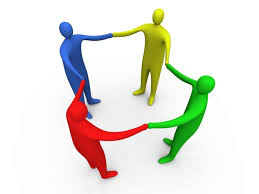 Predmet proučavanja mikro i makro  sociologije
Mikrosociologija proučava međuljudske odnose (socijalne interakcije) unutar malih društvenih grupa, kulturne obrasce koji osmišljavaju i uređuju međudjelovanja pojedinaca i određuju tip društvenosti primarnih grupa. To je sve ono što čini svakodnevni način društvenog života koji stvarno žive konkretni pojedinci i grupe u određenom vremenu i prostoru.
Makrosociologija se usredsređuje na dva osnovna predmeta proučavanja:
  proučavanje globalne društvene strukture (društvenog sistema): formiranje društvenih grupa i njihovih međusobnih odnosa, funkcionisanje društvenih ustanova i organizacija, oblikovanje obrazaca nacionalne kulture i stvaranje drugih duhovnih tvorevina u sklopu društvenih odnosa, međudjelovanje glavnih funkcionalnih područja globalnog društva, kao što su privreda, politika i kultura (kao podsistemi globalnog društvenog sistema);
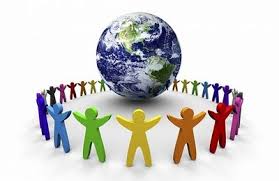 Makrosociologija
proučavanje globalnih društvenih promjena: društvene pokretljivosti, društvenog razvoja, odnosno razmatranje činilaca, oblika, nosilaca, posljedica i perspektiva razvoja, a zatim, proučavanje globalnih društvenih pokreta i njihovog organizovanja, djelovanja i smjenjivanja.
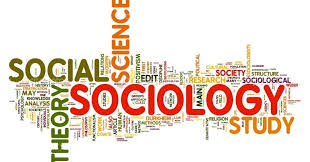 Sociološke discipline
Različiti teorijski pristupi jedna su od najvećih vrijednosti Sociologije. 
Ona se razvijala tokom svoje istorije kao opšta nauka o društvu, kao nauka o pojedinačnom. Determinisana je naglim društvenim razvojem, a sociolozi su se u okviru nje specijalizovali za proučavanje konkretnih društvenih pojava. Tako je konstituisan veliki broj socioloških disciplina - parcijalnih ili posebnih sociologija.
Sociologija rada
Sociologija rada je jedna od starijih socioloških disciplina. Predmet istraživanja ove discipline jeste: oblast rada, radnih odnosa, profesionalne orjentacije, motivacije radnika, svojina i svojinska moć, konflikti u oblasti rada, industrija kao društvena tvorevina itd.
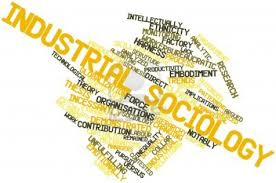 Sociologija kulture i umjetnosti
Predmet Sociologije kulture jeste fenomen kulture, njeni oblici i tipovi, civilizacija, slobodno vrijeme, masovna kultura, kulturna politika, različiti oblici i vrste umjetničkog oblikovanja itd.
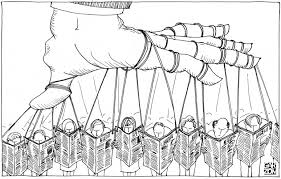 Sociologija porodice
Proučava porodicu kao primarnu društvenu grupu, njene funkcije, institucije porodice, brak i srodstvo, uticaj društvenih faktora na tip i karakter porodice itd.
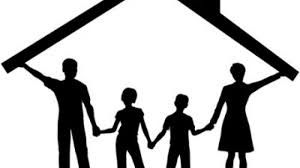 Sociologija religije
Proučava religiju kao oblik ljudske svijesti, koje su funkcije i komponente religije, kakav uticaj društvo ima na religiju, kao i uticaj religije na društvo.
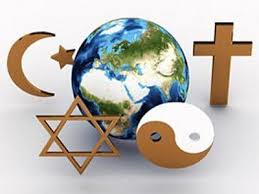 Sociologija politike
Proučava politiku kao stvarnost, oblike političkih grupa, institucije i organizacije, političku moć, političke sisteme, ideologije, vrste društvenih sukoba itd.
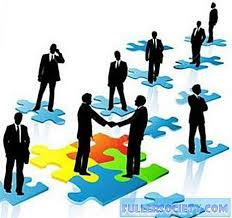 Sociologija prava
Ima za predmet određenje prava, proučavanje izvora prava, vrste prava, pravo kao oblik društvenosti, odnos prava i moći, odnos prava i države, prava i slobode itd.
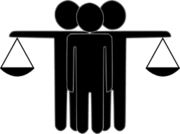 Sociologija naselja
Proučava naselje kao projekciju društva u prostoru. Proučava različite tipove naselja, ulogu i značaj grada, osnovne funkcije sela, uticaj prirodnih i društvenih faktora na tip, funkcije i karakter naselja.
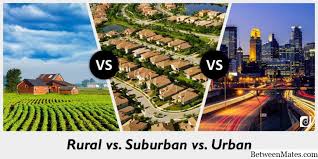 Socijalna patologija (Sociologija devijalnog ponašanja)
Bavi se proučavanjem društvenih devijacija, devijantnim ponašanjem, društvenim reakcijama, uzrocima devijacija, alkoholizmom, narkomanijom, kriminalom, kockanjem, maloljetničkom delikvencijom itd.
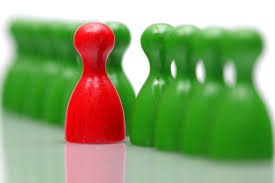